VERTYBĖS. KAS TAI?
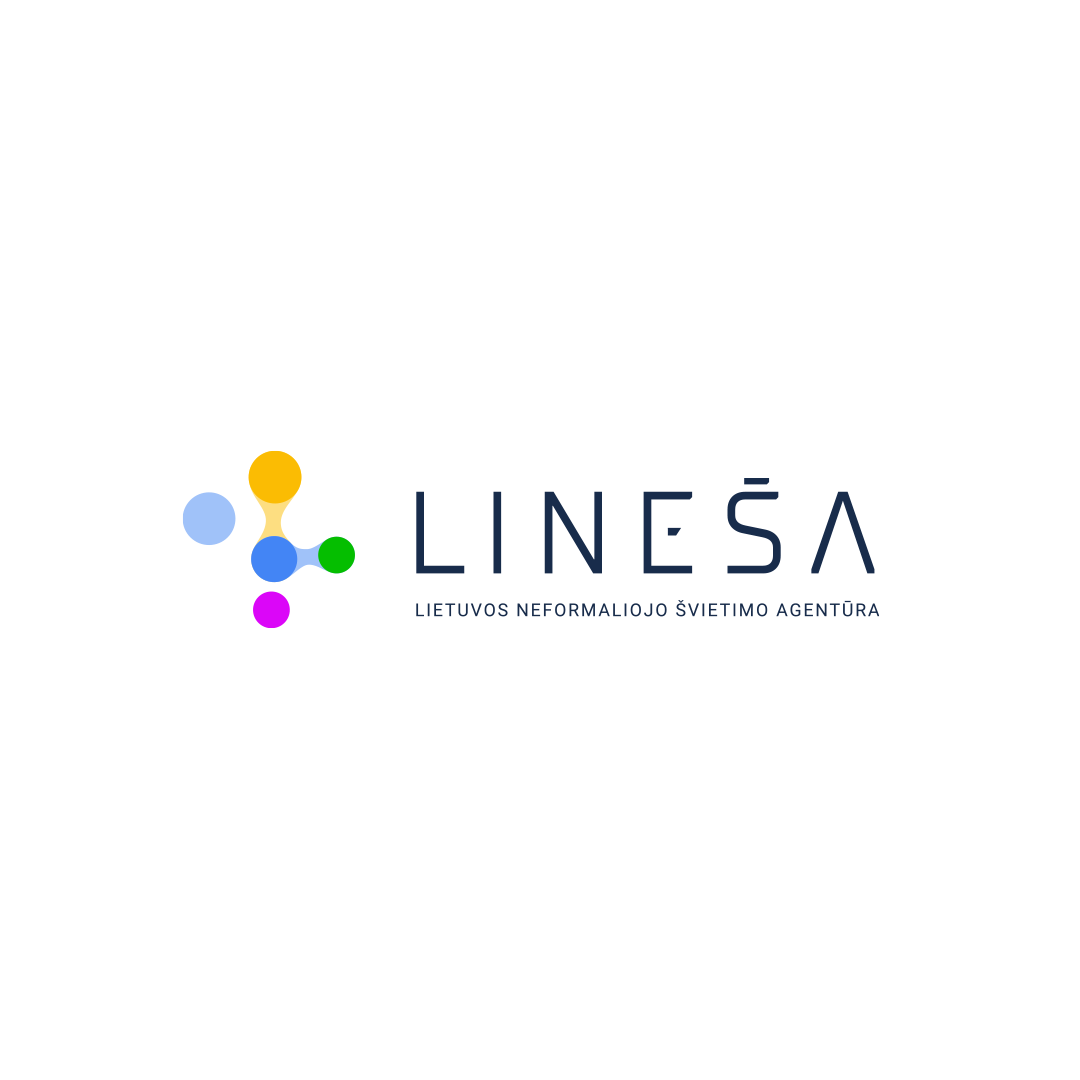 Lietuvos neformaliojo švietimo agentūros
Ugdymo karjerai skyriaus specialistė
Vitalija Paurienė
SVEIKATA – puiki savijauta.
SMALSUMAS - noras tyrinėti pasaulį, atrasti naujus dalykus ir išbandyti įvairias veiklas.
ŠEIMA – mūsų artimiausi žmonės.
GROŽIS - tai, ką matant kyla malonūs, šilti jausmai.
ŽINIOS – tai, ką mes mokame ir žinome.
DRAUGYSTĖ - su kažkuo bendrauti, smagiai kartu leisti laiką.
KANTRYBĖ - mokymasis laukti, susitaikymas su tuo, kas mums nepatinka.
LAISVĖ - jausmas, kai galime daryti ką norime.
TIESA - kai sakai tai, ką galvoji, kas tau atrodo teisinga.
PAGALBA - padėjimas kitam kažką padaryti, kažko pasiekti.
MANDAGUMAS - geras, malonus elgesys bendraujant su kitais.
DRĄSA – sugebėjimas nugalėti savo baimės jausmą.
KŪRYBIŠKUMAS – sugebėjimas kurti naujus dalykus.
PAGARBA - pripažinimas, kad kitas kažkuo yra pranašesnis už tave.
TVARKINGUMAS - įprotis tvarkytis.